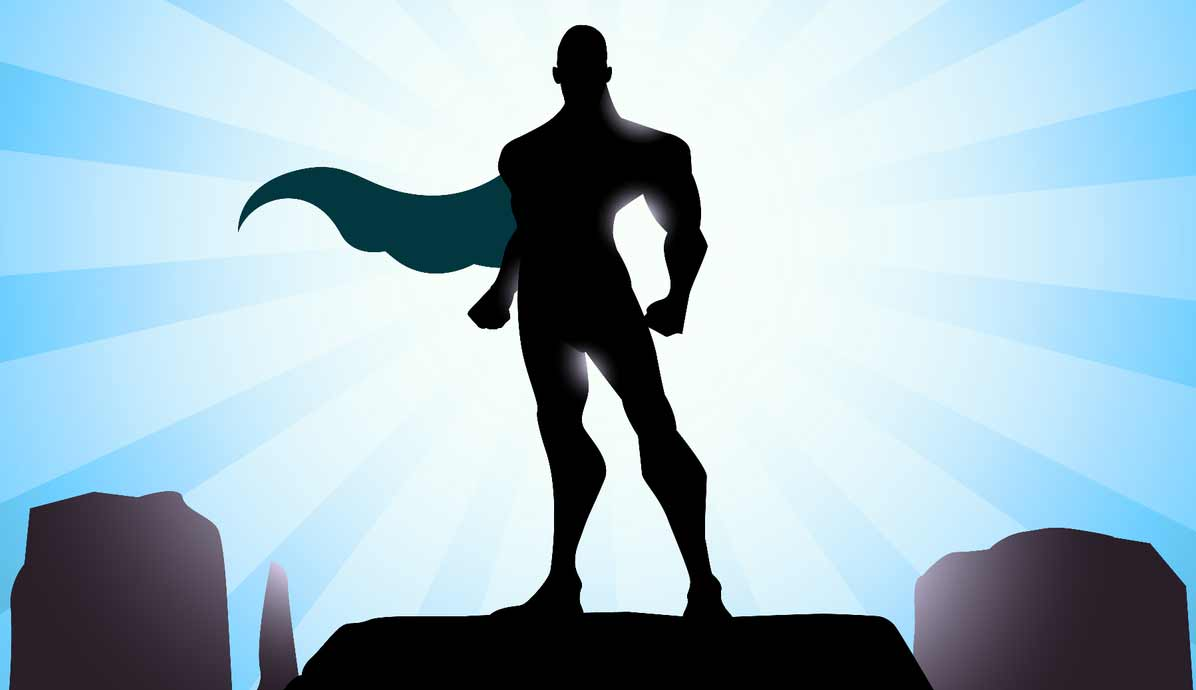 How Walking or Biking to Work Can Save the World
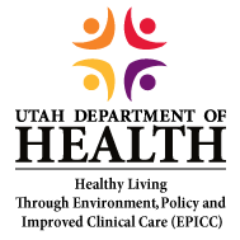 Brett mcIff, PhD 
Utah Department of Health
Why Is Health Even Involved?
Air Quality
Injury Prevention
Obesity and Overweight
Heart Disease, Stroke, Diabetes, Cancer, Asthma, Arthritis, and much more!
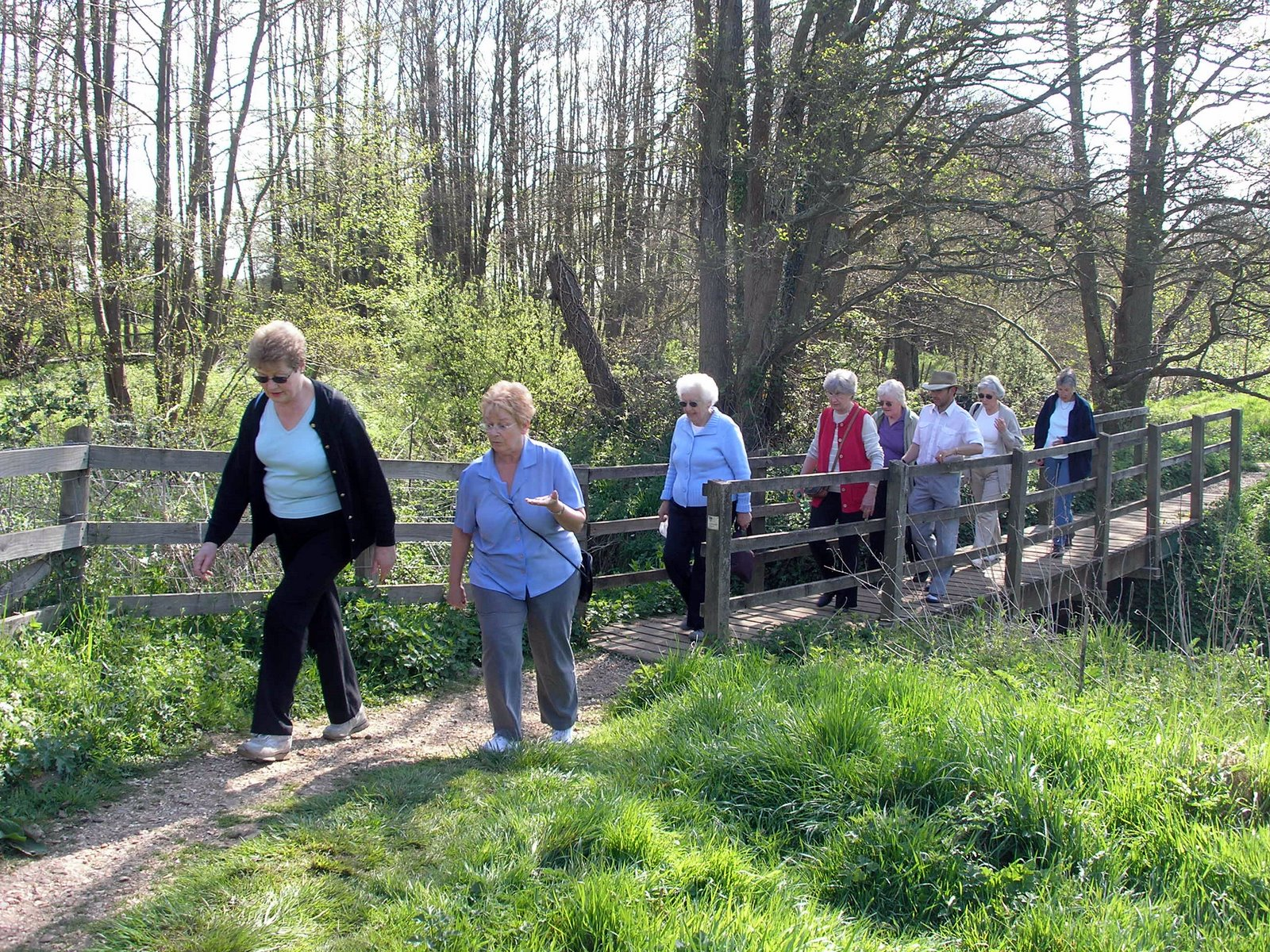 2
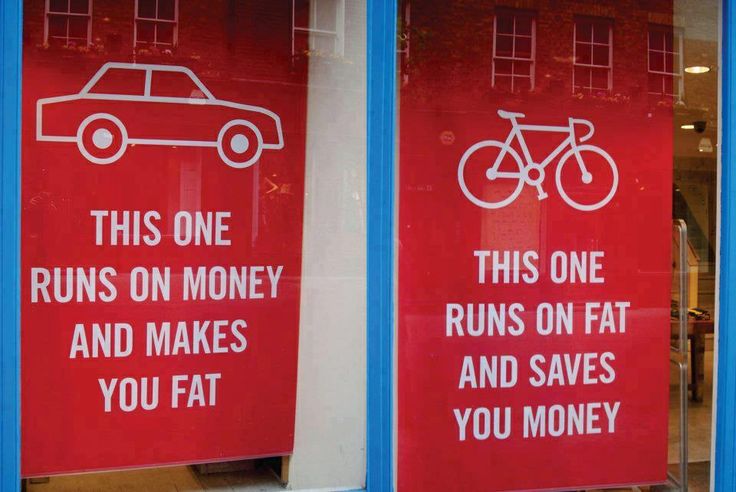 3
Because Transportation IS Health, and Health is Life
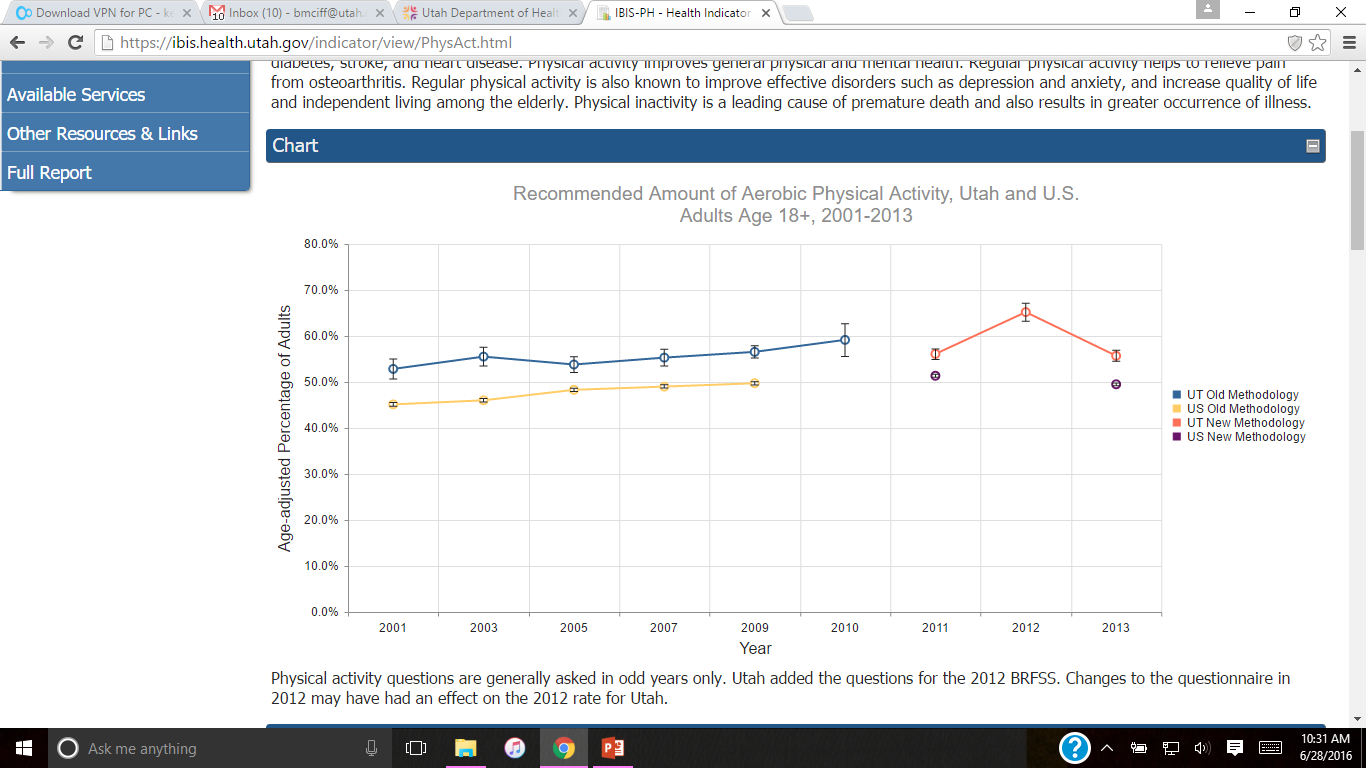 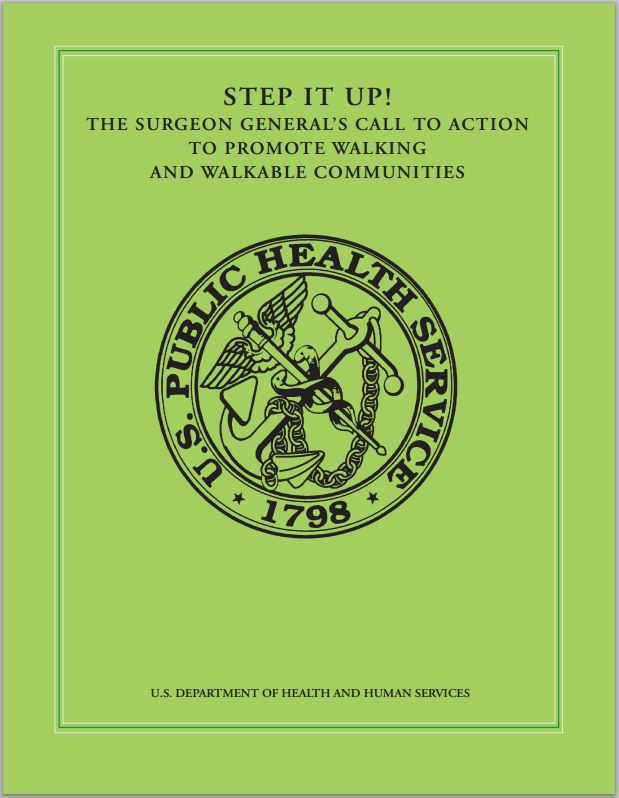 Health and Active Transportation
In the last 30 days, how many days have you walked to work, school, church, or other destination other than for recreation or exercise?
Health and Active Transportation
In the last 30 days, how many days did you bike for transportation?
Health Equity: Not Just Words...
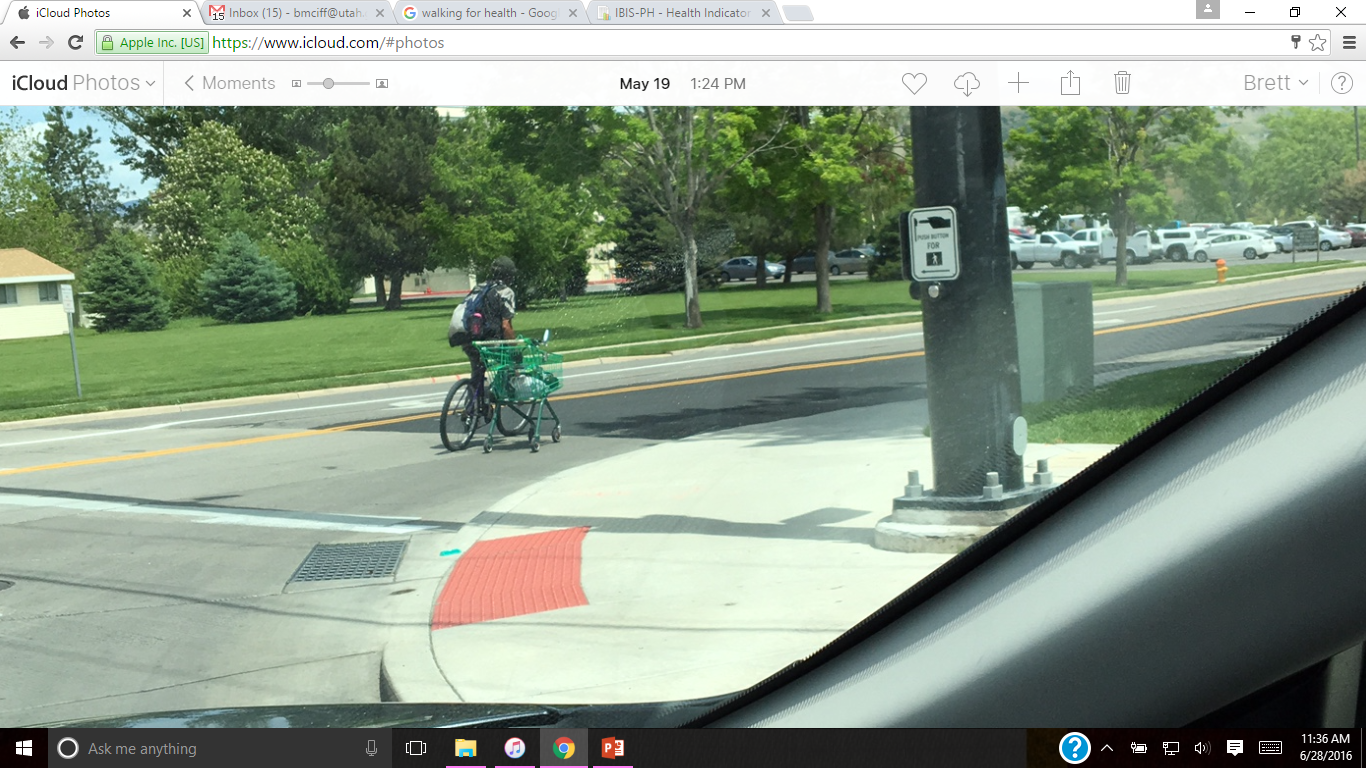 8
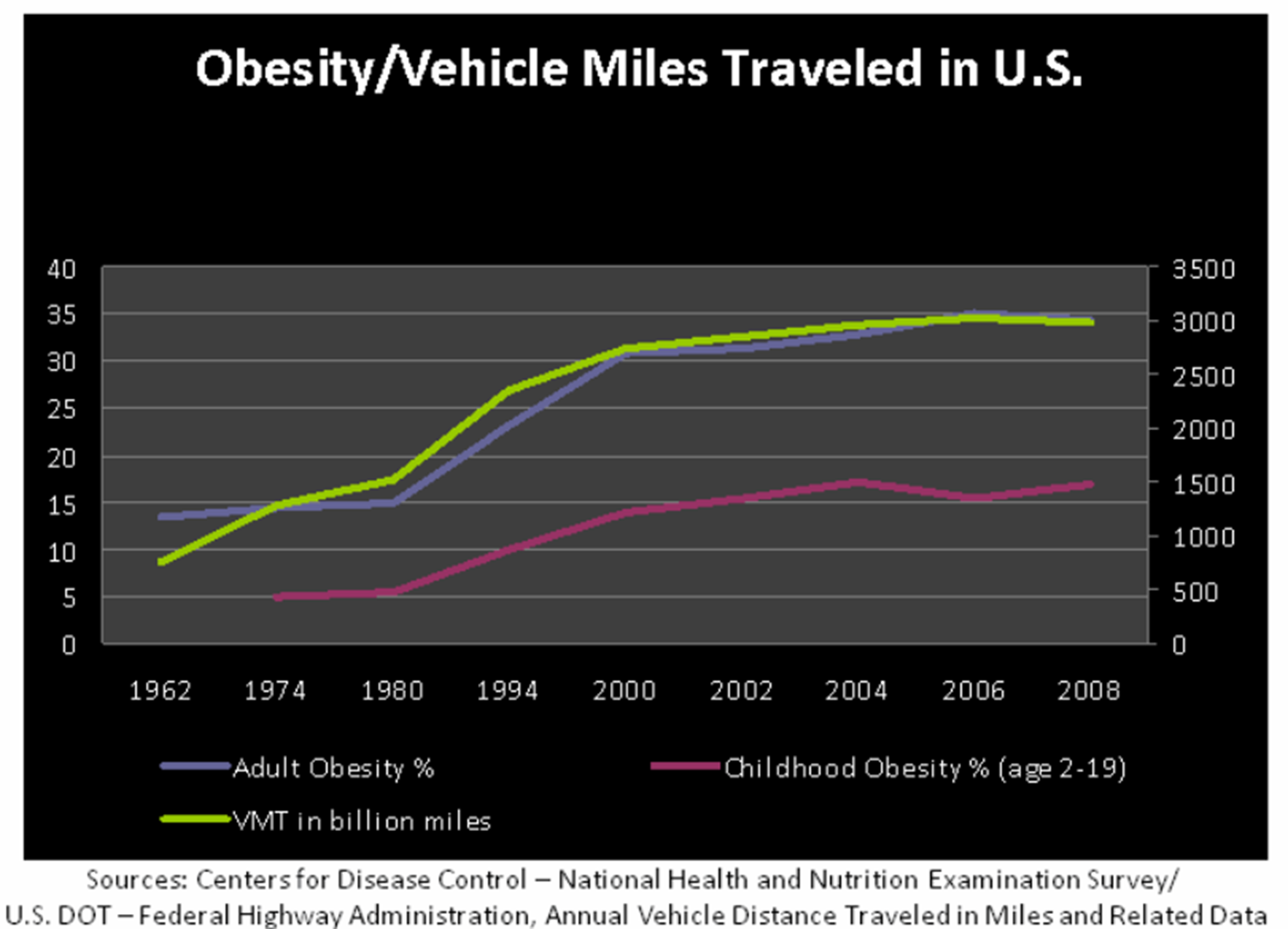 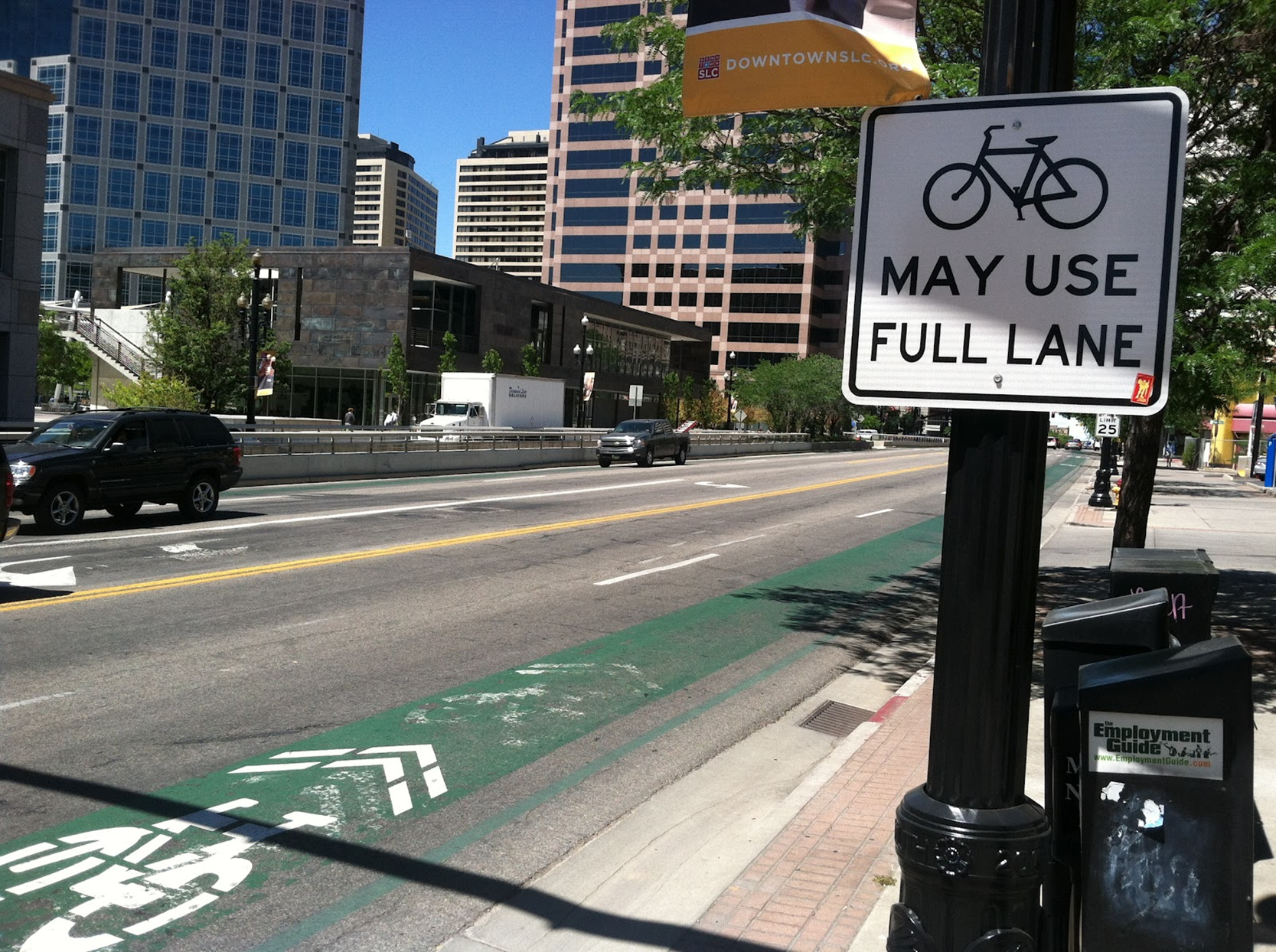 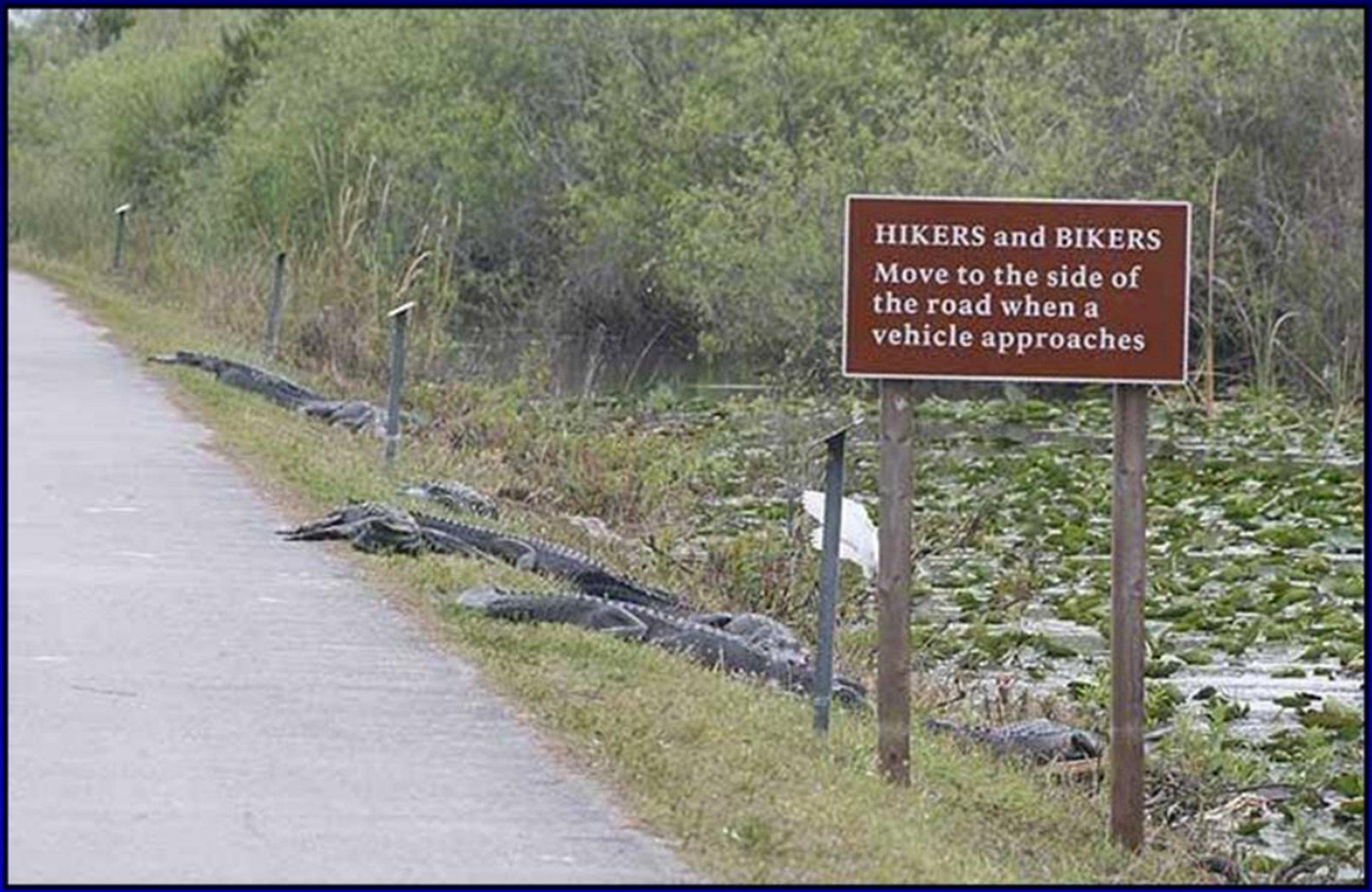 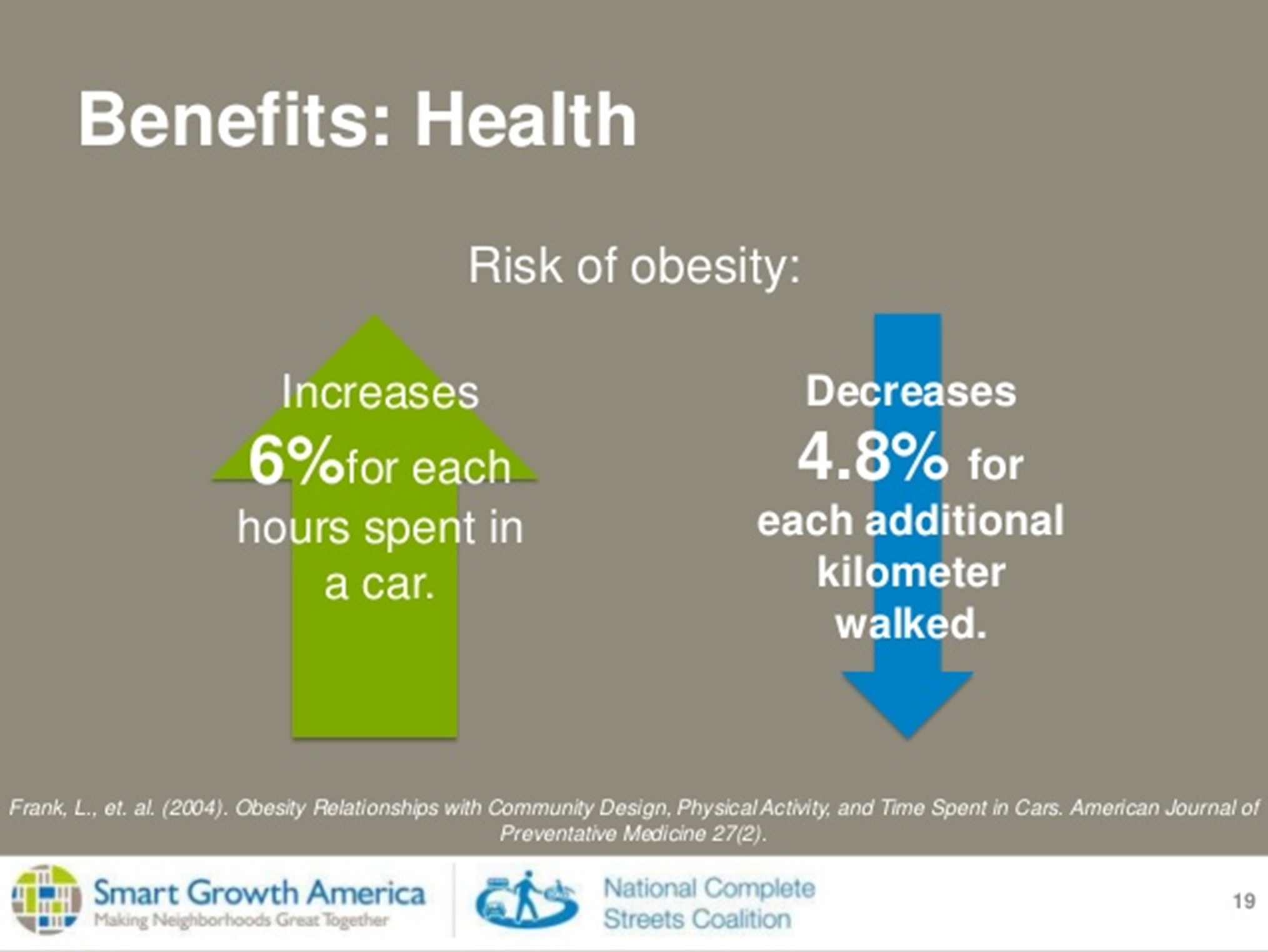 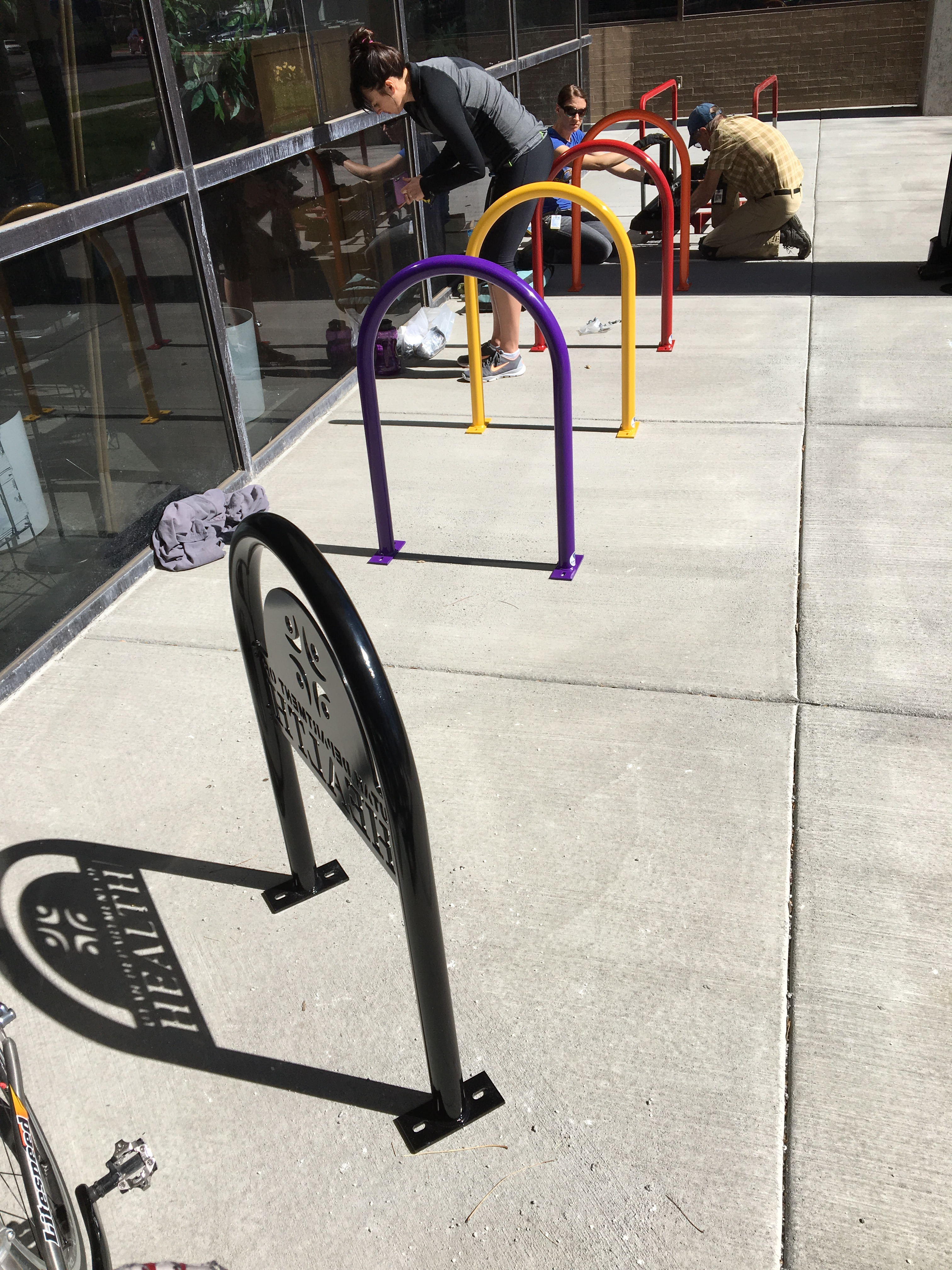 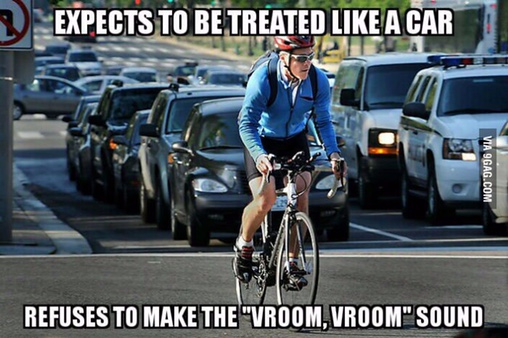 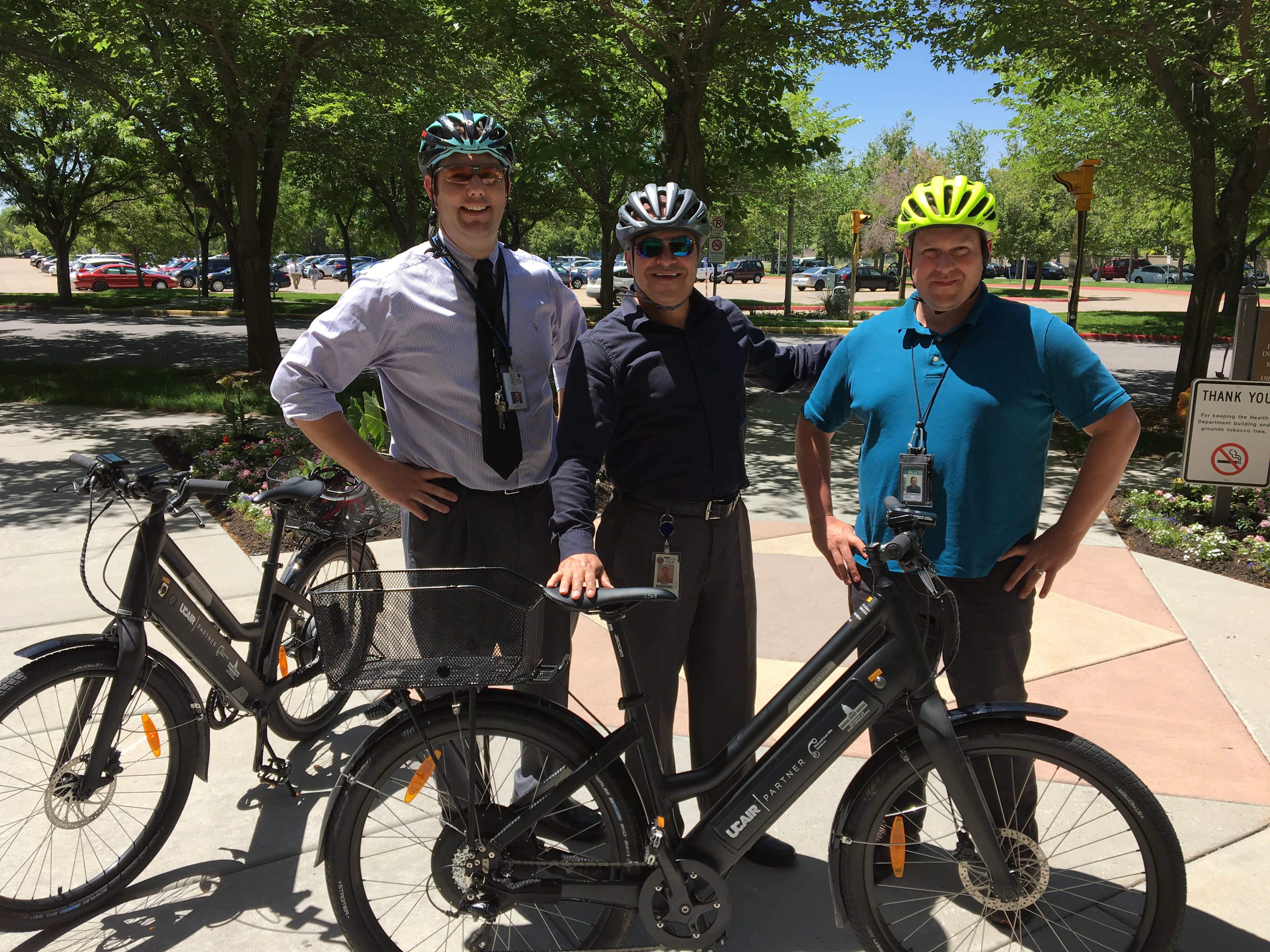 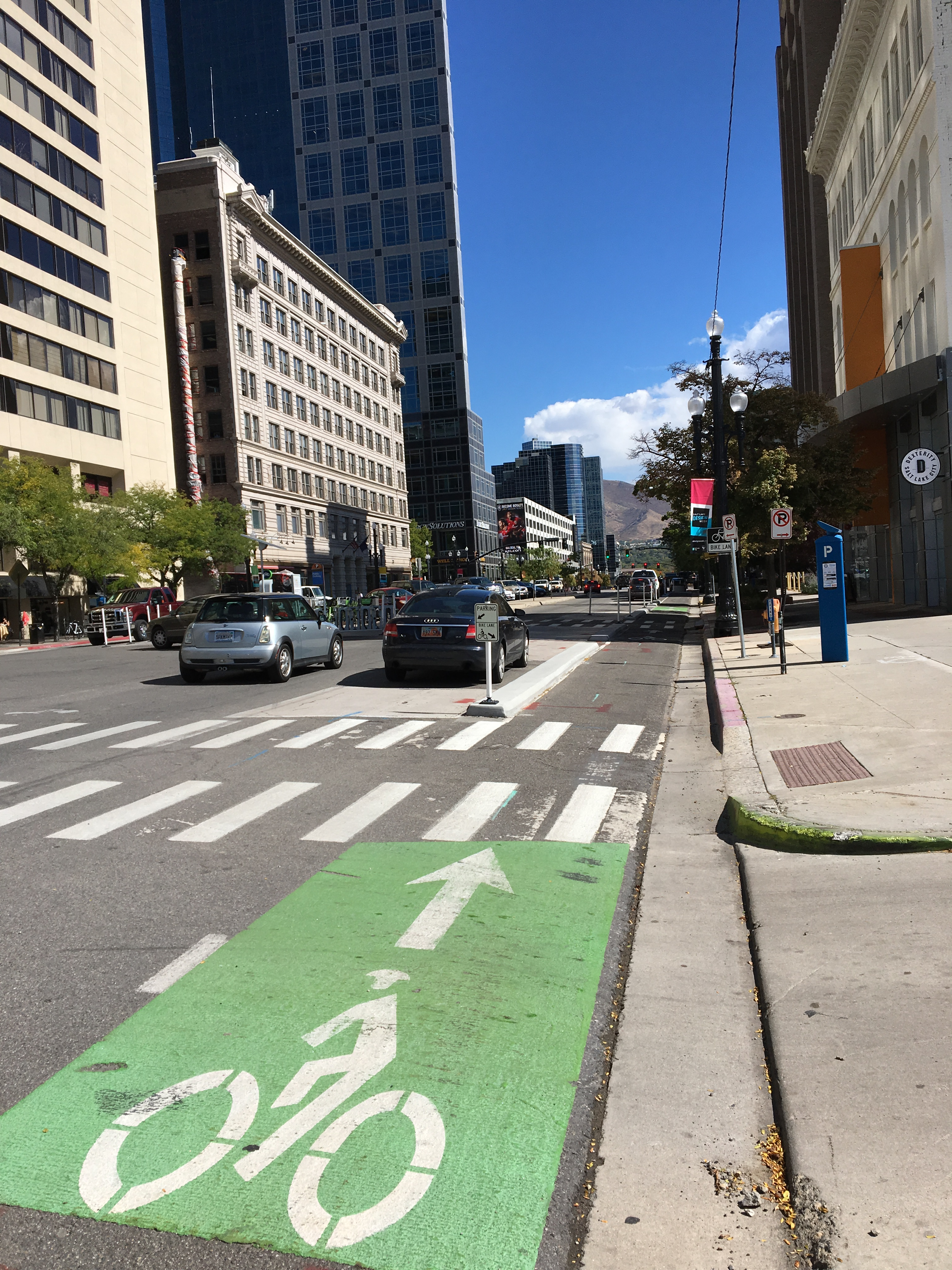 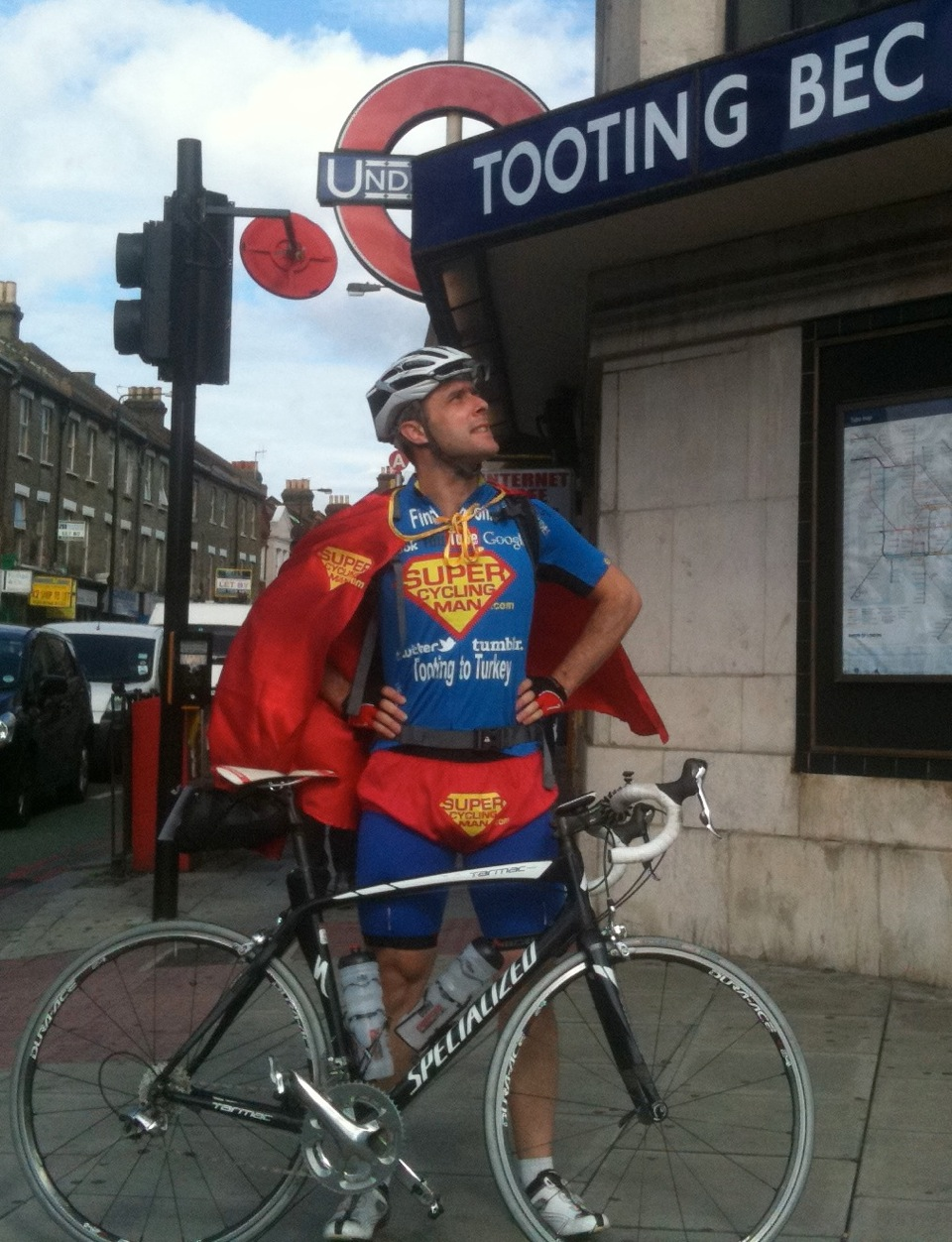 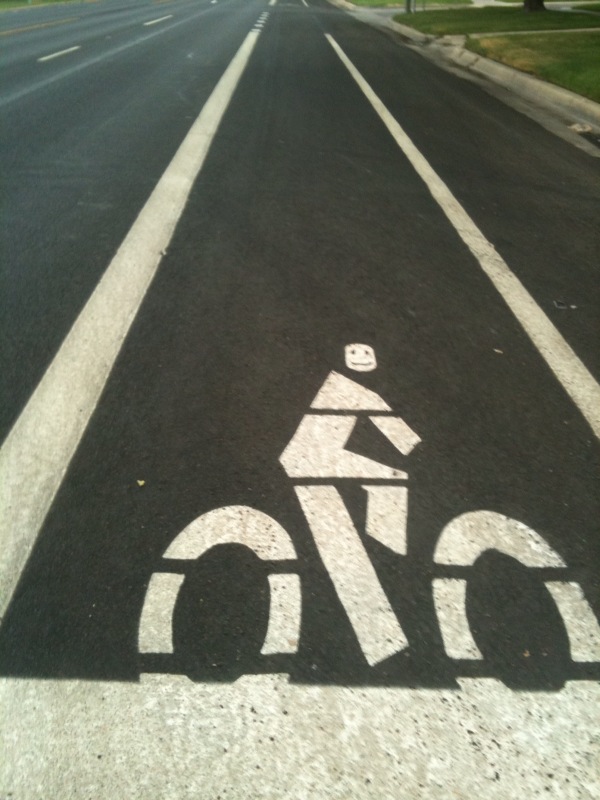 Questions?
Bmciff@Utah.gov
801-538-6530